Asian Citrus Psyllid and the Citrus Disease Huanglongbing
Psyllid
Huanglongbing
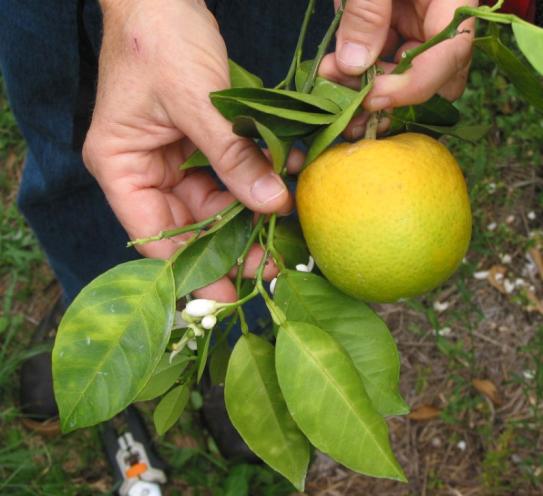 Beth Grafton-Cardwell
Department of Entomology
UC Riverside
Photography: M. Rogers, S. Halbert and E. Grafton-Cardwell
The psyllid (pronounced síl - lid) is a small insect, about the size of an aphid
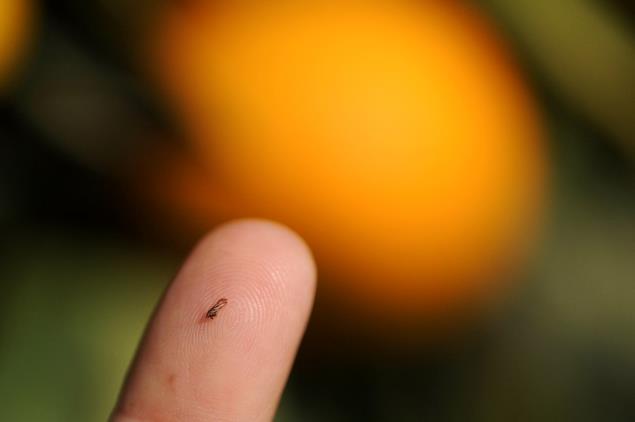 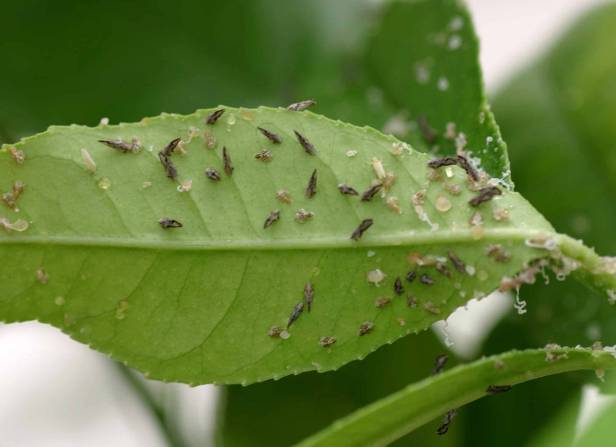 It has an egg stage, 5 wingless intermediate stages called nymphs, and winged adults
Adult
The lifecycle takes about 4 weeks to complete
Egg
5 Nymphs (insects molt to grow bigger)
Adult psyllids can feed on either young or mature leaves.  This allows adults to survive year-round.
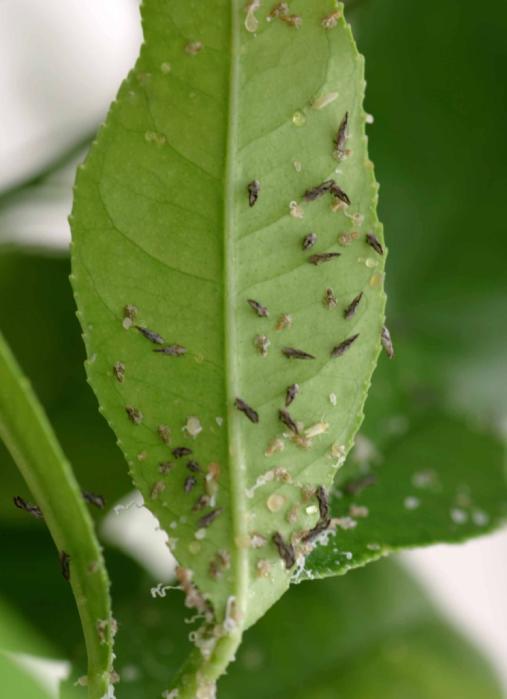 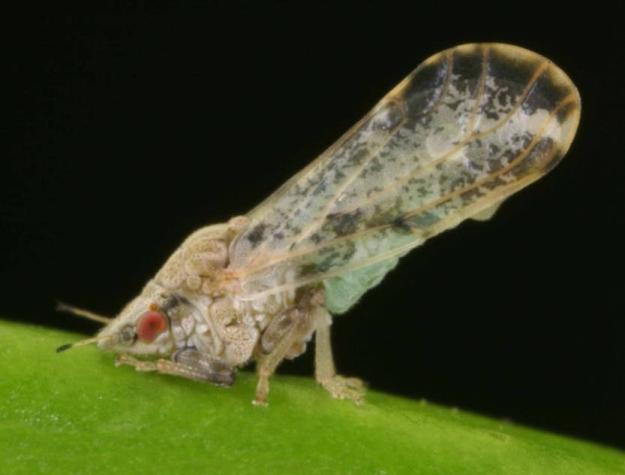 When feeding, the adult leans forward on its elbows and tips its rear end up in a very characteristic 45o angle.
The eggs are yellow-orange, tucked into the tips of tiny new leaves.  They are difficult to see because they are so small
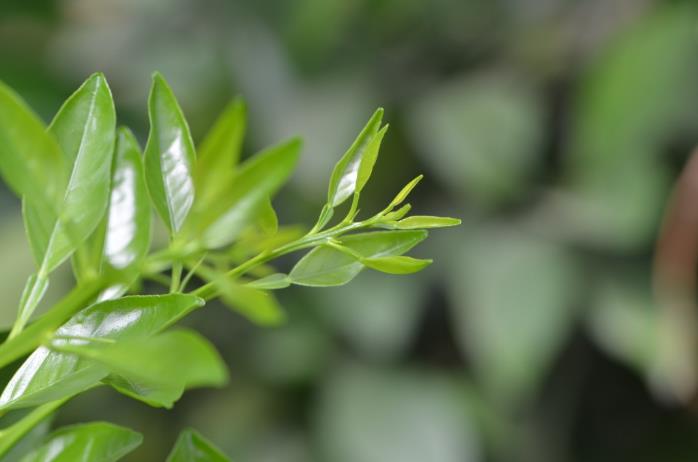 The nymphs produce waxy tubules that direct the honeydew away from their bodies. These tubules are unique and  easy to recognize.
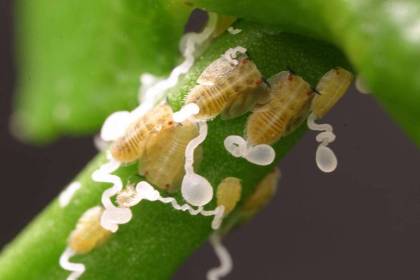 Nymphs can only survive by living on young, tender leaves and stems.
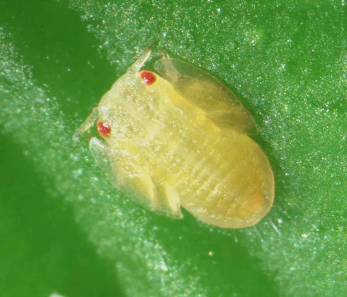 Thus, nymphs are found only when the plant is producing new leaves.
As the psyllid feeds, it injects a salivary toxin that causes the tips of new leaves to easily break off. If the leaf survives, then it twists as it grows.
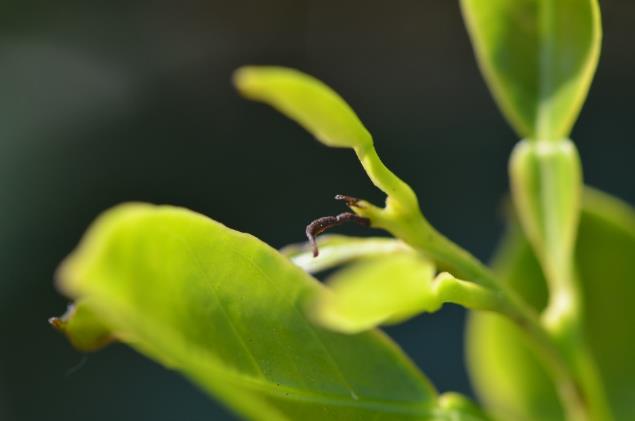 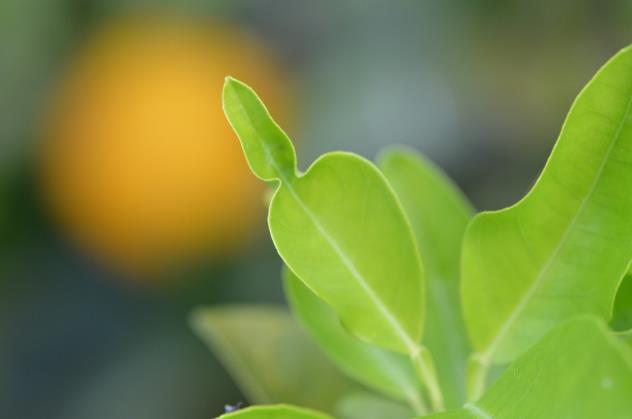 Twisted, notched leaves can be a sign that the psyllid has been there.
What plants can the psyllid attack? All types of citrus and related plants in the Rutaceae family
Citrus (limes, lemons, oranges, grapefruit, mandarins…)
Fortunella (kumquats) 
Citropsis (cherry orange)
Murraya paniculata (orange jasmine)
Bergera koenigii (Indian curry leaf)
Severinia buxifolia (Chinese box orange)
Triphasia trifolia (limeberry)
Clausena indica (wampei)
Microcitrus papuana (desert-lime)
Others…..
Calamondin
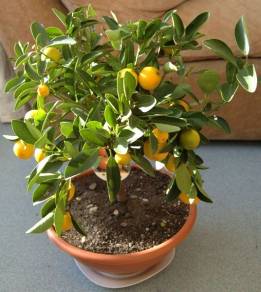 Asian citrus psyllid feeds and reproduces on plants that we don’t think of as citrus: such as the ornamental orange jasmine
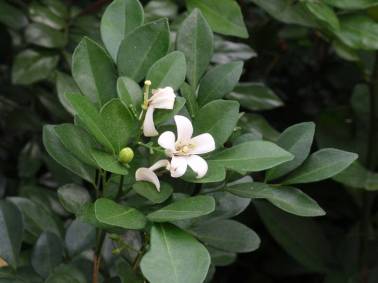 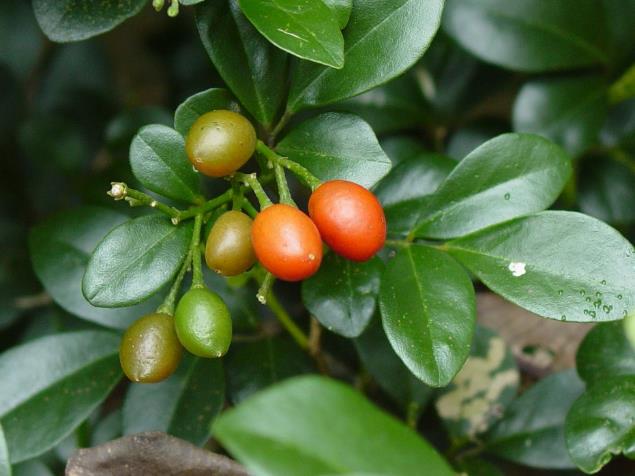 This orange jasmine plant, Murraya paniculata, is grown throughout Florida as a bush, tree or hedge.  It is a preferred host for the psyllid because it produces new leaves continuously.  It is not a common plant in California or Arizona.
How did the psyllid spread through Florida?
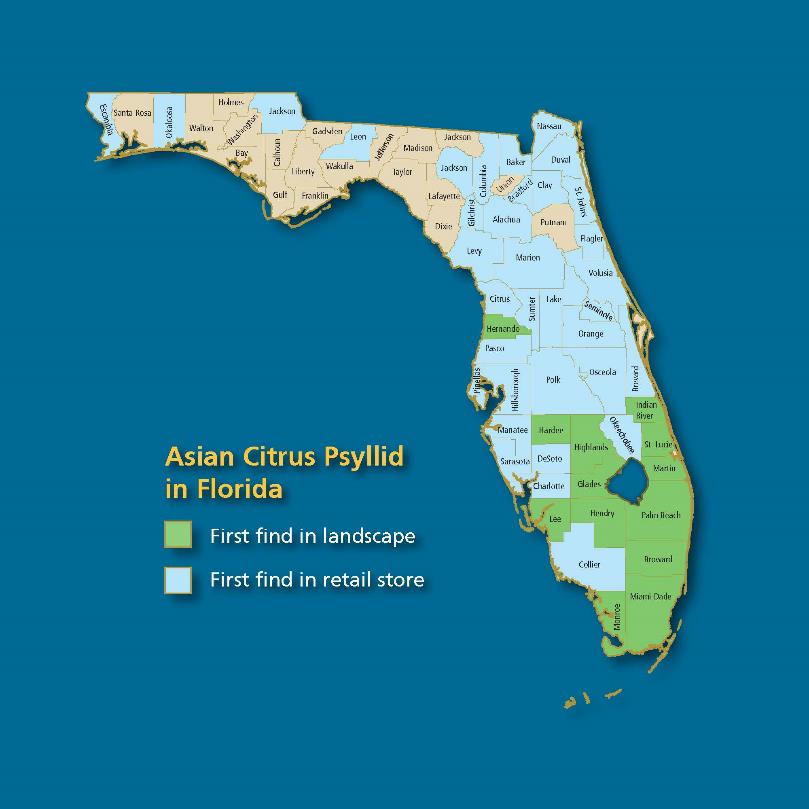 The psyllid was first detected in backyard citrus trees in southern Florida in 1998. The psyllid spread very rapidly both by flying (green areas) as well as riding on nursery plants (blue areas), such as orange jasmine, that were moved between retail nurseries throughout the state.
Asian citrus psyllid feeds and reproduces on Indian Curry Leaf
This Indian curry leaf, Bergera koenigii, is grown in Hawaii and the leaves are shipped to California for use in restaurants.  
It is a favorite host of the psyllid.
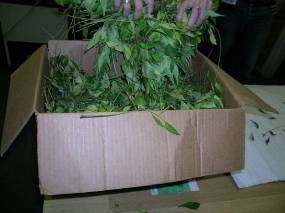 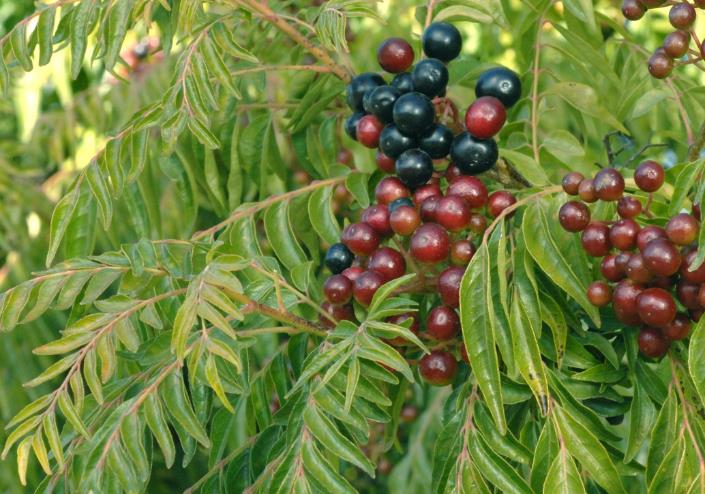 Shipments of ACP-infested leaves have been intercepted at airports.
Why are we so worried about this psyllid?
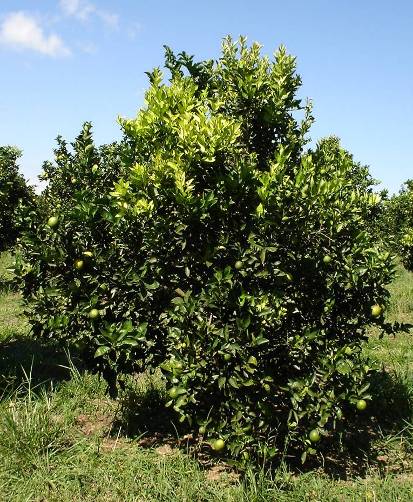 The Asian citrus psyllid can pick up the bacterium that causes Huanglongbing (HLB) disease and move the disease from citrus tree to citrus tree as it feeds.  The bacterium blocks nutrient flow in the tree. 
Huanglongbing means “yellow shoot disease” in Chinese.
It causes the leaves on some of the branches of citrus to turn yellow.
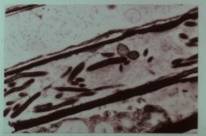 Candidatus Liberibacter asiaticus
An early sign of the disease is yellowing of the leaves
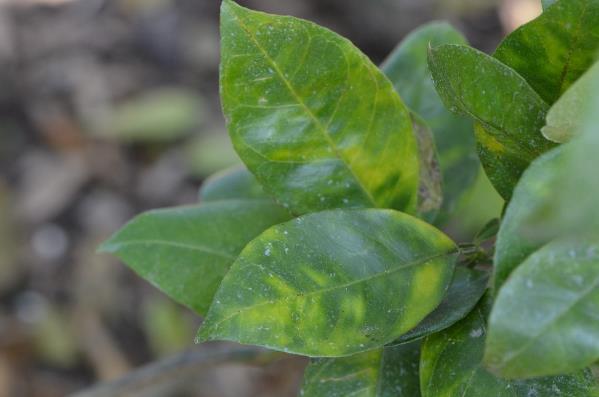 Leaves with HLB disease have a blotchy yellow pattern that is not the same on both sides of the leaf.
HLB
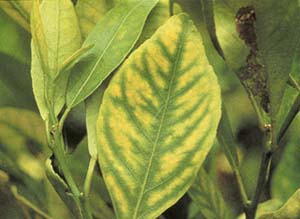 Leaves with nutrient deficiencies (Zinc is an example) have the same yellow pattern on both sides of the leaf.
Zinc
HLB leaf symptoms can range from slight to nearly completely yellow
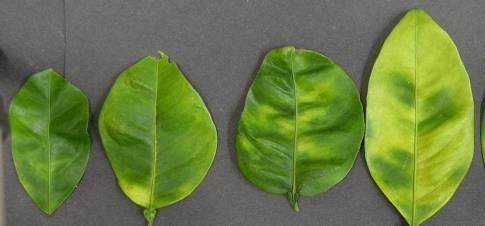 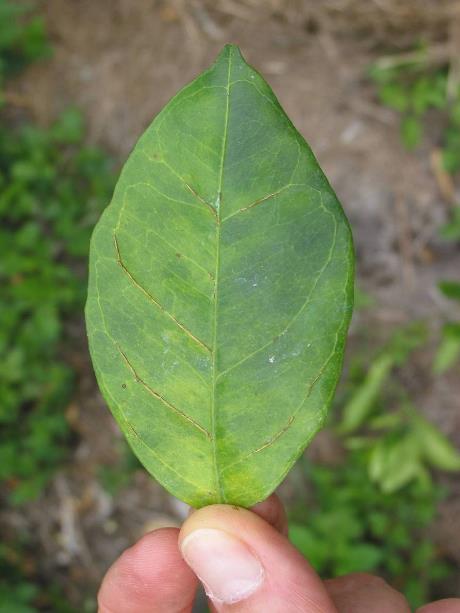 In addition to yellow mottling, the veins of the leaf may be thickened
HLB disease prevents the fruit from developing the proper color
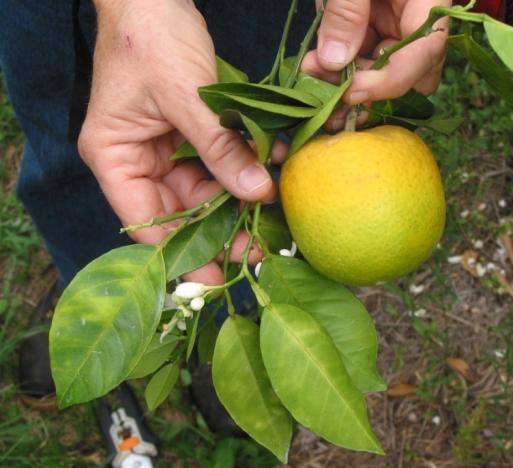 The lower half of the fruit may remain green, which is why this disease is also sometimes called citrus greening.
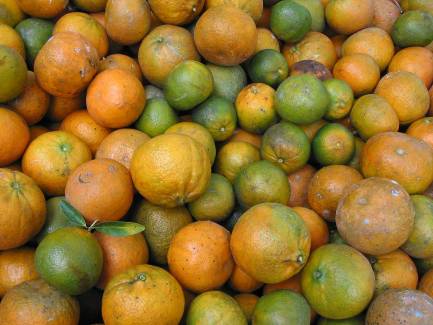 S. Halbert
Even more devastating, HLB causes the fruit to be small, oddly shaped, with aborted seeds and bitter juice
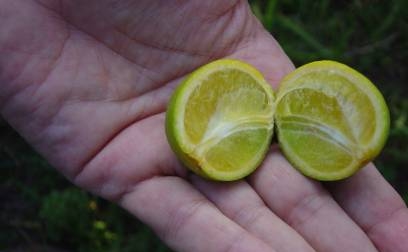 The fruit is small, grows crookedly, forming uneven segments and the seeds are aborted
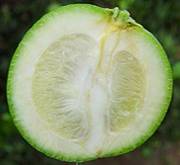 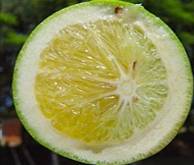 In as little as 5 years after HLB infection, the tree stops bearing fruit and eventually dies There is no cure for the disease!
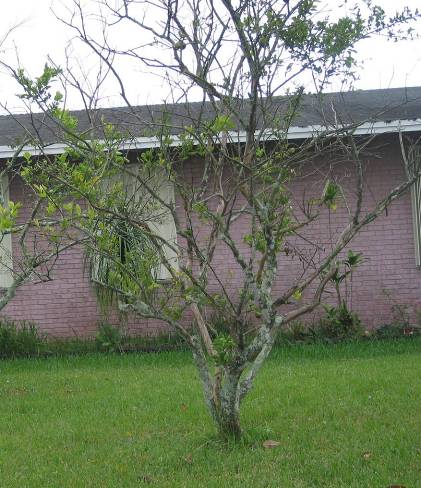 This citrus tree in a backyard in Florida is obviously very sick, with few leaves and no fruit.
The HLB leaf and fruit symptoms can look very similar to another disease called citrus stubborn
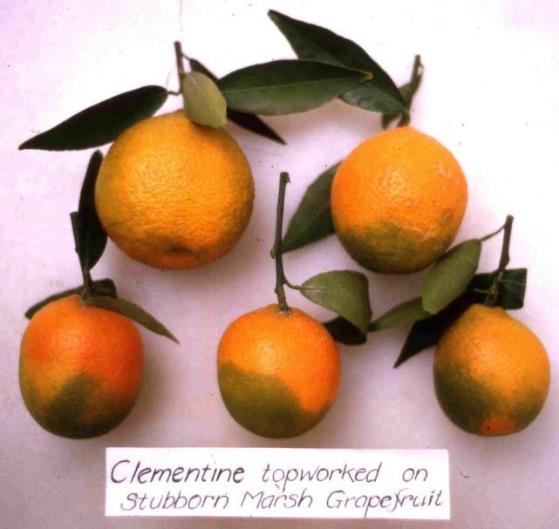 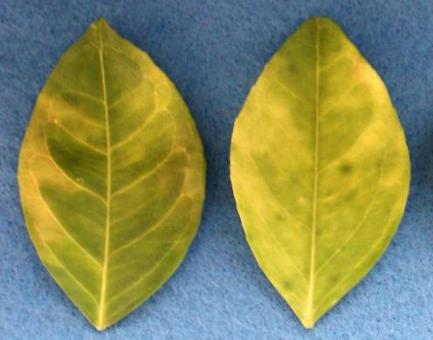 Don’t panic if you see yellowed leaves or off-colored fruit – 
but do get them checked out!
D. Gumpf
How does the bacterium spread? – Two ways
When the insect feeds it takes up the bacteria and passes it on when it feeds on the next citrus tree 
or ‘citrus-like’ plant
The bacteria can be spread by grafting infected plant material
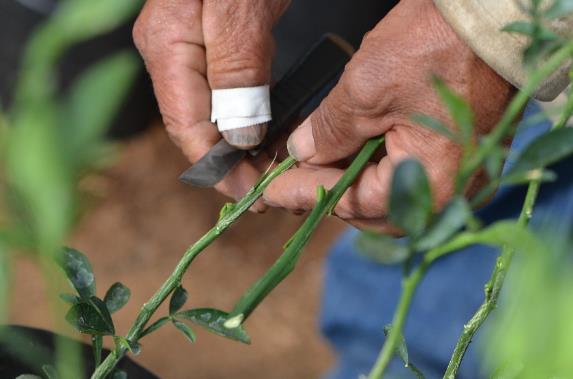 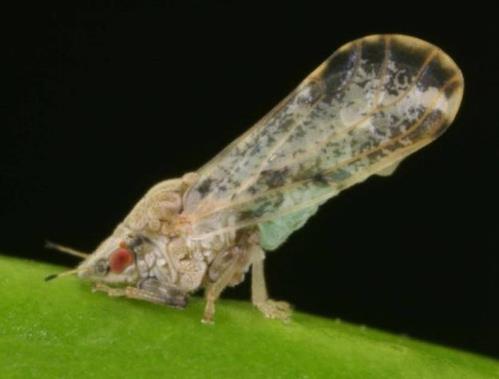 The psyllid can pick up the bacteria as a nymph or adult and then it carries the bacteria in its body for the rest of its life (weeks to months).
Where did Asian citrus psyllid and the HLB disease come from?
Most likely ACP and HLB came from India or Asia riding in and/or on citrus or closely related plants.  The disease first showed up in the Americas in 2005.
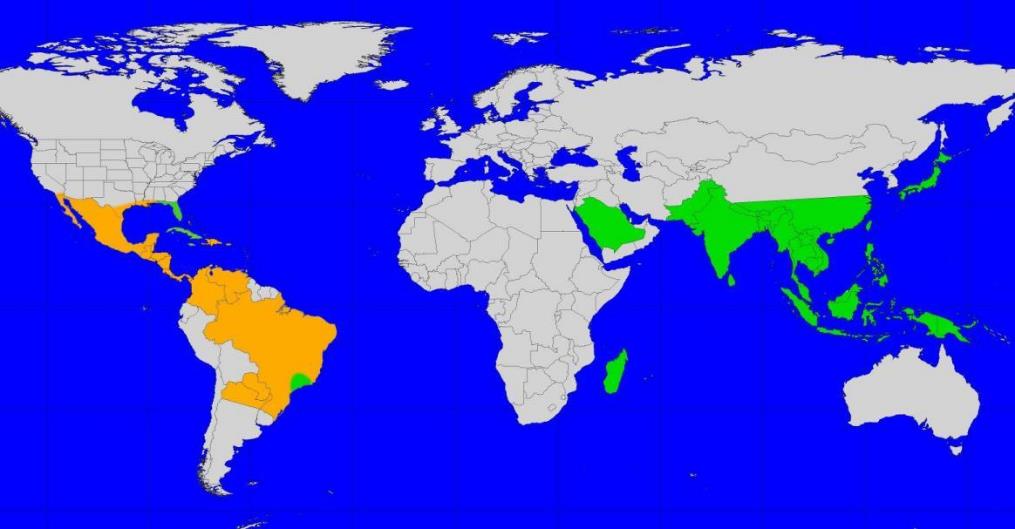 2005
Asian citrus psyllid, but not the disease
	Both the psyllid and HLB disease
How fast did the disease spread in Florida? It took less than 3 years for HLB to spread through most of the citrus growing regions of the state.
Citrus production in FL has been reduced by 50% due to two diseases: Canker and HLB
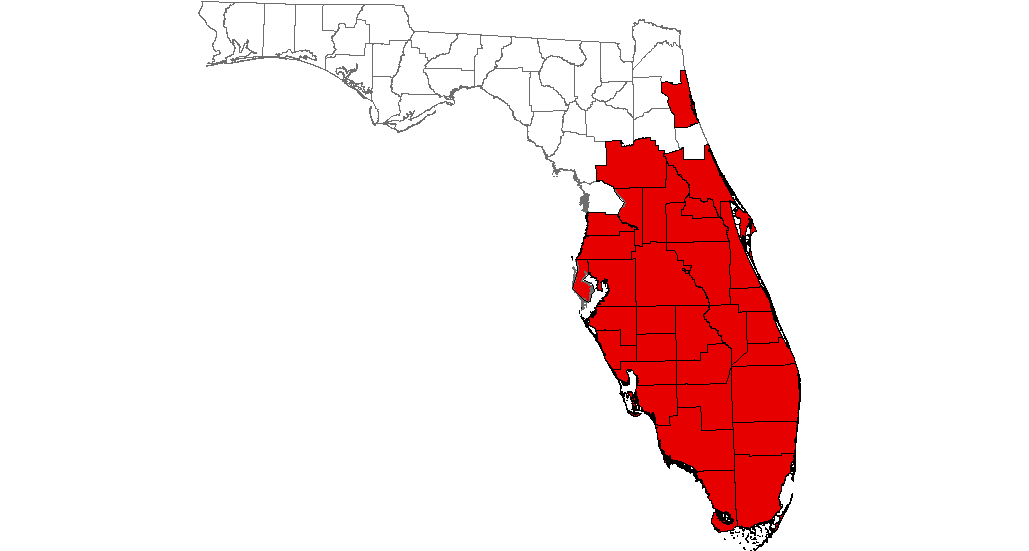 HLB was present in Florida before the psyllid arrived. 
ACP-infested orange jasmine in the retail nurseries helped spread the disease.
How did the psyllid get to California and where is the disease?
The psyllid was first found in California in 2008
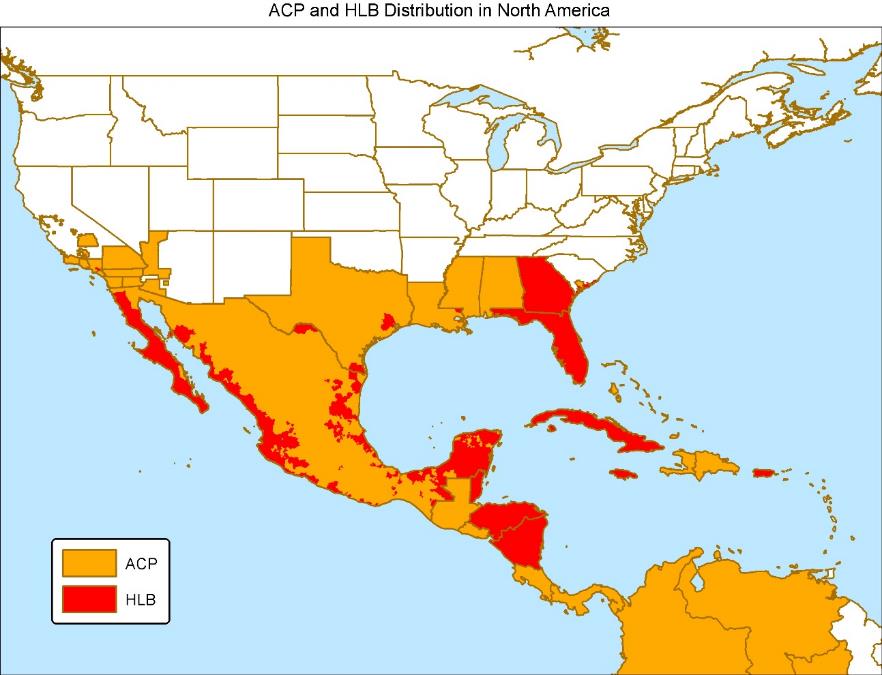 The psyllid most likely arrived in California from Mexico.  

The disease is rapidly spreading in Mexico and was first detected in California in 2012
2016
In March 2012, HLB was found in a residential tree in Southern California.  How did it get there?
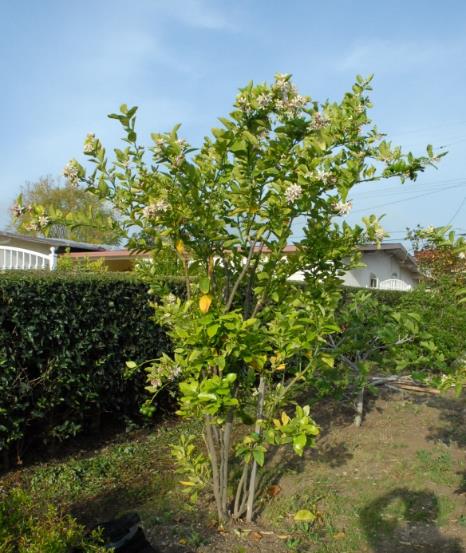 Illegally imported citrus trees or budwood:Most likely an HLB-infected tree or infected budwood was brought illegally into California and planted or grafted onto a residential tree.  The disease just sits inside the plant, until a psyllid arrives and picks it up and moves it.
As of Fall 2021 more than 2500 residential citrus trees with HLB have been found and removed
It is important to obtain disease-free trees and budwood from reputable nurseries, rather than trading plant material of unknown origin
E. Grafton-Cardwell
Why is it so difficult to detect the disease?
It takes 9 months to 2 years for the bacteria to spread throughout the tree so that when leaves are sampled they have the bacteria –psyllid testing is an early warning system.
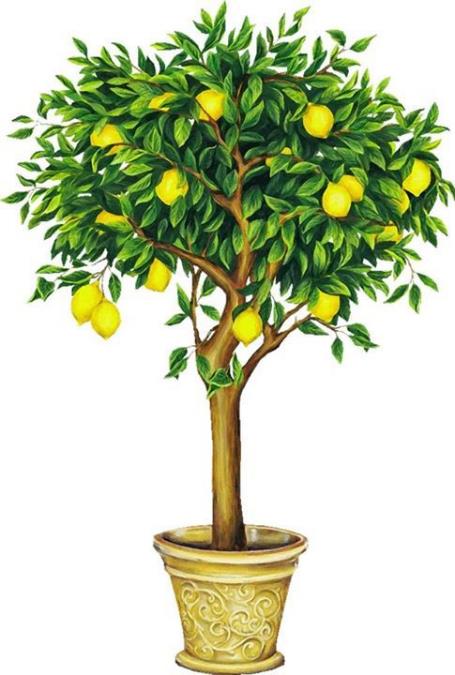 PCR (polymerase chain reaction) is used to determine if the bacterium is present
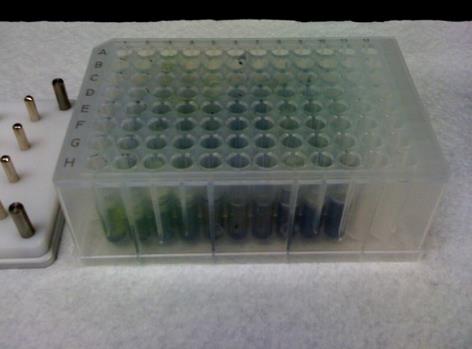 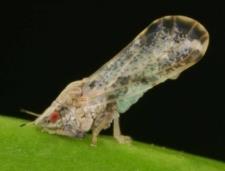 How can I help prevent the spread of the pest and disease?
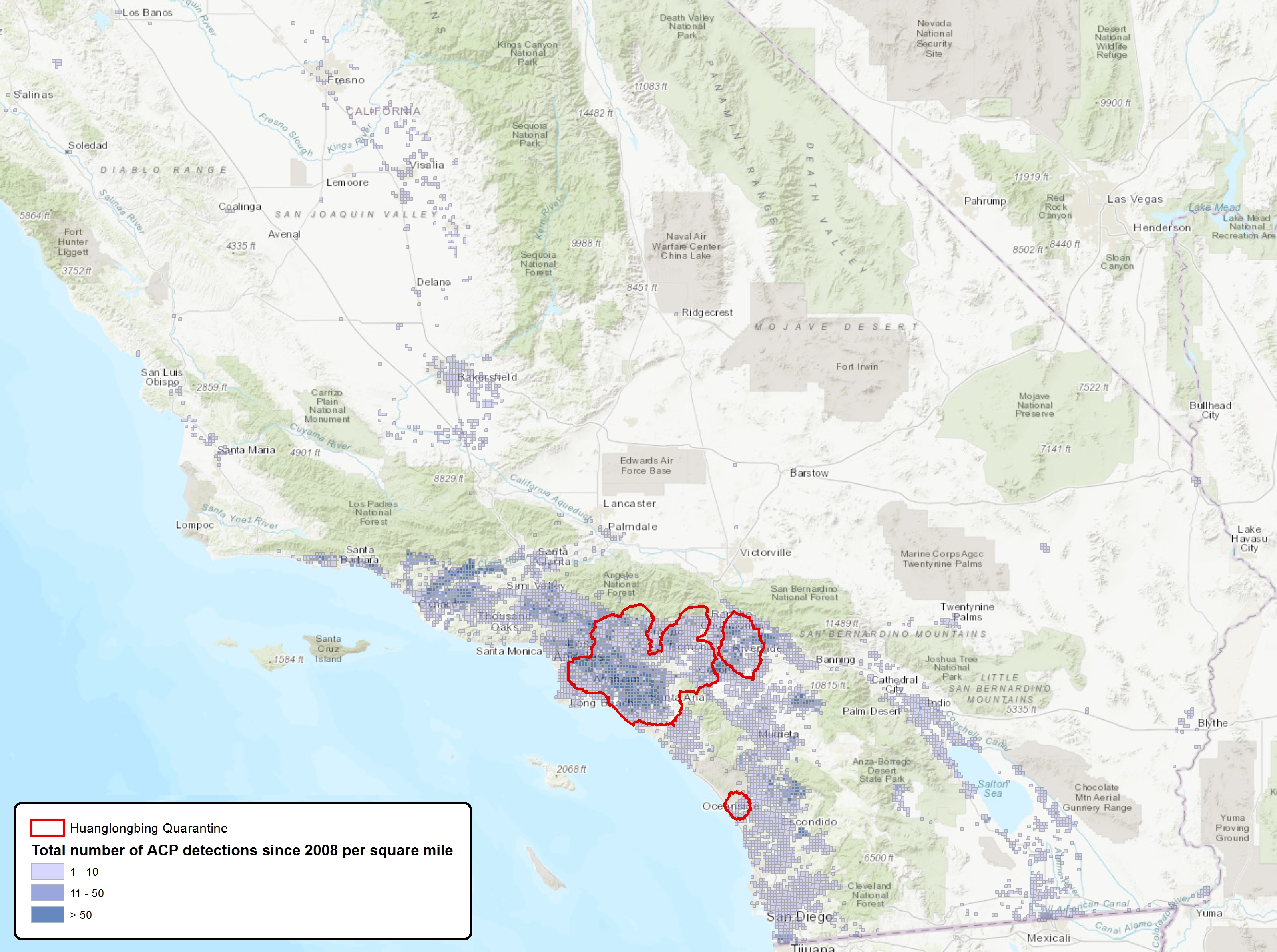 Know where your home is in relation to the pest and disease.


Don’t move citrus trees out of quarantine areas.  

Keep citrus plants local!
www.ucanr.edu/sites/acp
Citrus trees in nurseries in the quarantine areas will have a tag on them
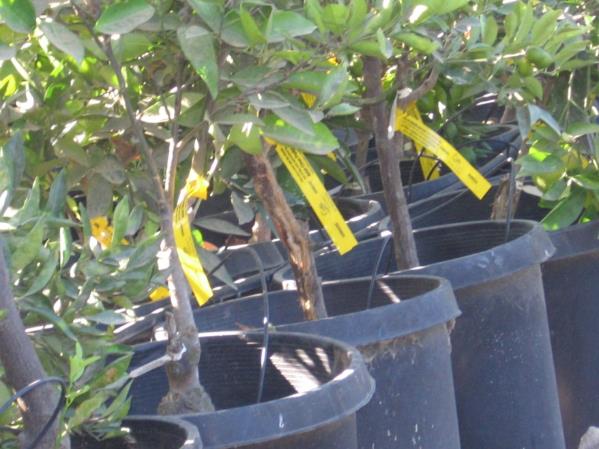 The tag explains that the tree should not be moved out of the quarantine area.
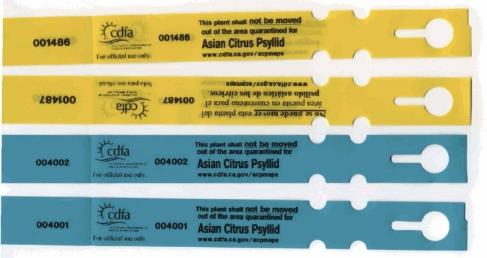 Be sure to buy citrus trees only from a reputable nursery
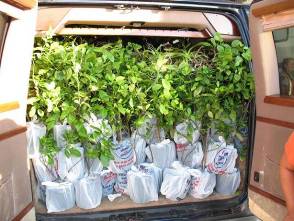 If you don’t know where the plants came from, then don’t buy them!

They may be full of pests and diseases.
If I am in the quarantine area, is it ok to pick the fruit and give it to my friends?
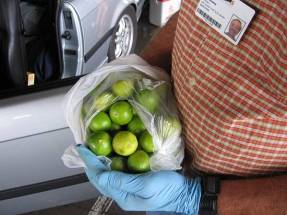 The psyllids can’t live on citrus fruit.  So as long as you brush or wash the fruit and make sure it is free of leaves and twigs before transporting it, it is ok to move it.
If I am in an area known to have ACP, what should I do about green waste?
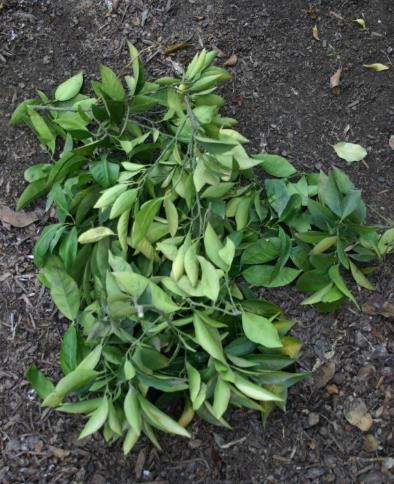 To avoid spreading Asian citrus psyllid, when your citrus trees are pruned, make sure the green waste:
Dries out for two weeks before putting it in the recycling can
Or double bag it before putting in trash cans
Or chip and shred it to dry it out before disposing of it
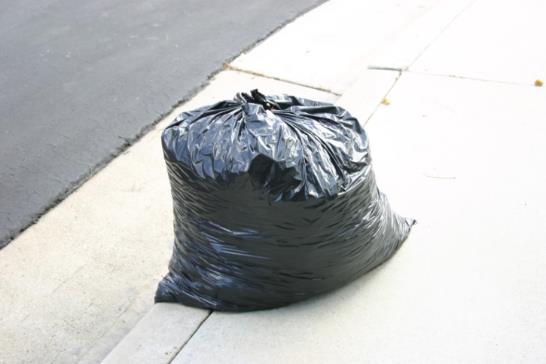 How do I look for the psyllid?
Look at new leaves for adult and nymphal psyllids and the waxy tubules they produce.
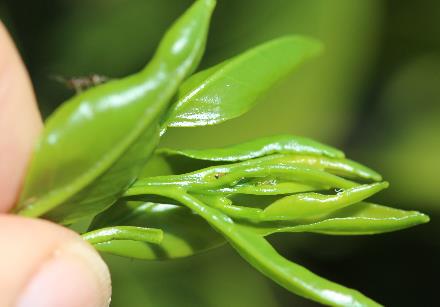 E. Grafton-Cardwell
If you find it, you can call your county ag commissioner
Or the CDFA hotline – either way act fast to contact the authorities
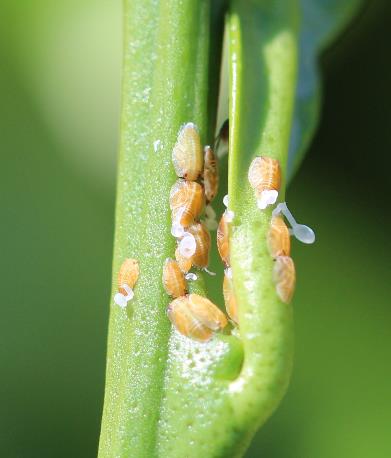 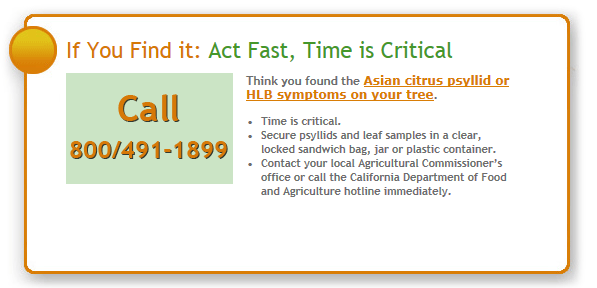 M. Rogers
Nymphs
with tubules
How do I look for the disease?Look for blotchy yellowed leaves and small oddly shaped fruit.
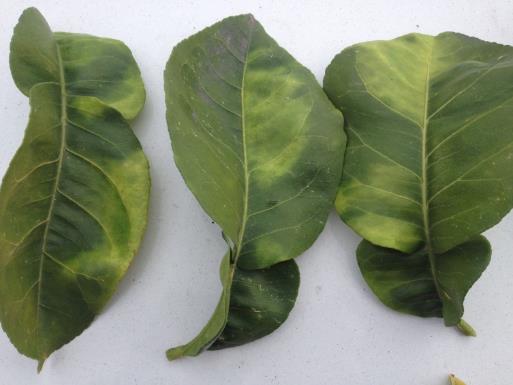 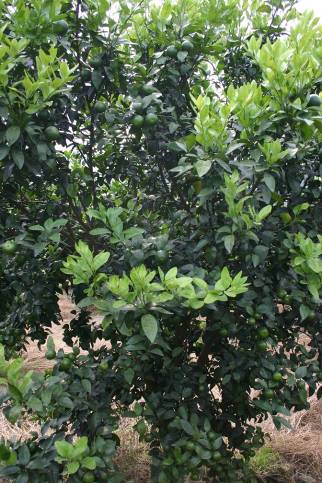 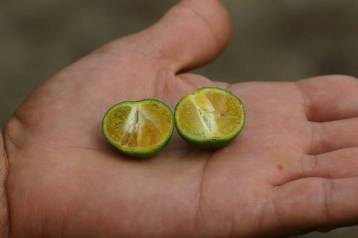 E. Grafton-Cardwell
What happens when Asian citrus psyllids are found in a California backyard and CDFA treats in my area?
If a psyllid is found, all of the host plants in that yard and 400 meters around the yard, are treated with a foliar and a systemic insecticide. 
A professional applicator treats the backyard citrus trees and closely related plants with insecticides 
	-cyfluthrin (Tempo) a foliar pyrethroid
	-imidacloprid (Merit) a systemic neonicotinoid
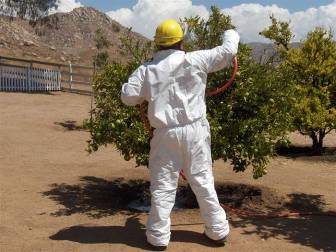 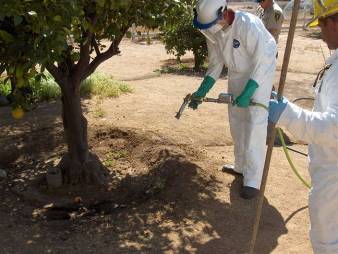 A. Sanchez
A. Sanchez
Homeowners can also apply systemic imidacloprid (Bayer Advanced Fruit, Citrus & Vegetable).  This soil drench should be applied during summer or fall when roots are active, but since it lasts 1-2 months it need not be applied more than 2-3 times a year. 
 *Flushing: when new leaves are first developing until they expand and harden
Insecticide treatments available to homeowners – treatments to apply when CDFA does not treat
*Flushing: when new leaves are first developing until they expand and harden
What about natural enemies?
There is a tiny parasitic wasp that lays its egg  inside the psyllid nymph.  
The wasp develops and kills the nymph.
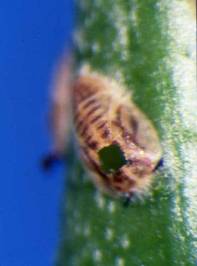 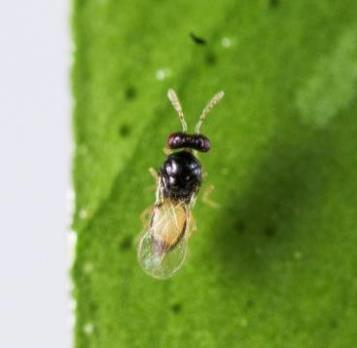 Exit hole left by a parasite that emerged from a psyllid nymph
Tamarixia radiata
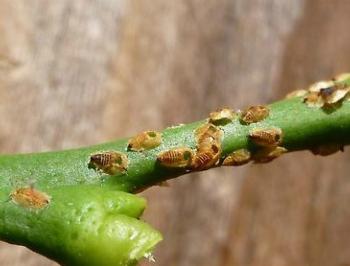 The wasps are specific to the Asian citrus psyllid and pose no risk to people
Tamarixia  parasite releases
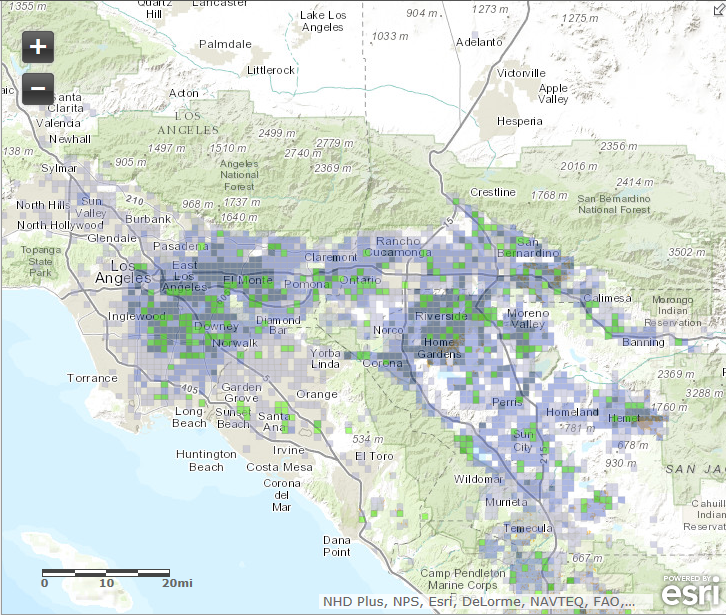 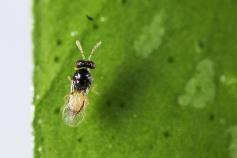 The hope is that the parasitoid can reduce the psyllid population in the urban areas and help to slow the spread of the disease.   


As of Fall 2021, more than 23 million parasitoids have been released
www.ucanr.edu/sites/acp
It is critical to control ants, because they feed on the honeydew that the nymphs produce in the white tubules, and they aggressively prevent natural enemies from attacking the nymphs.
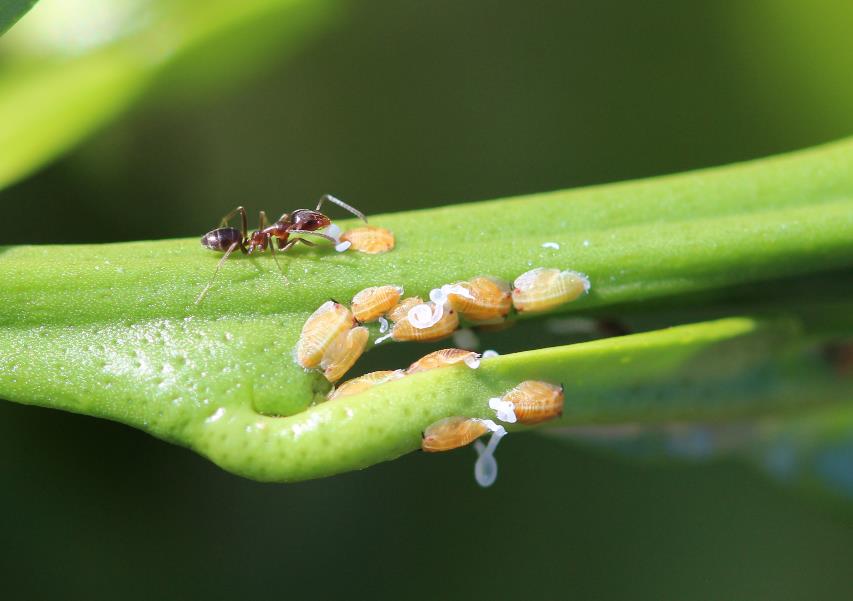 How can you protect your citrus and help with HLB disease spread?
Plant only certified disease-free citrus plants (or graft budwood) obtained from a reputable nursery.
Do not move plant material around the state
Learn to recognize the pest and disease.
Call the Department of Food and Agriculture hotline if you think you might have the psyllid or the disease.
If HLB is found close to your home and you are asked to remove your trees, please do because they are likely already infected - Help save the citrus industry!
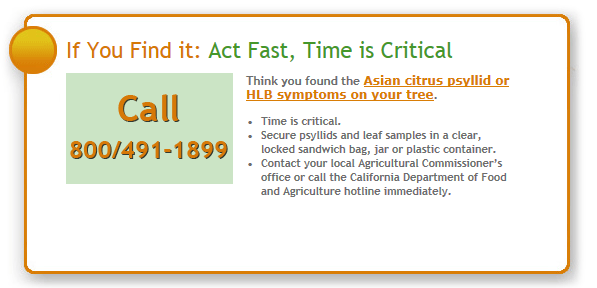 All of these steps will protect your citrus tree and buy time for the scientists to find a cure for the disease!
It is difficult to determine exactly which trees have HLB when the disease is in the early stages.  If HLB is found in your neighborhood, consider having your citrus trees removed so that they don’t become a source of the disease.
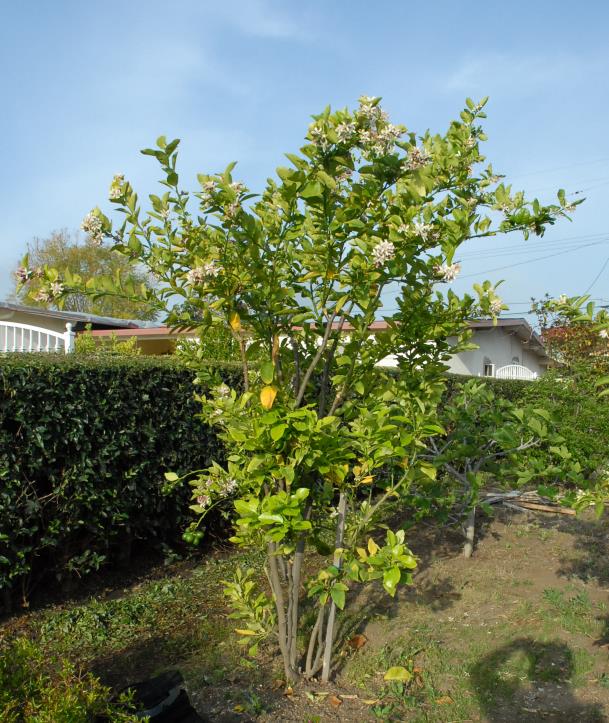 Where can I get more University of California information?
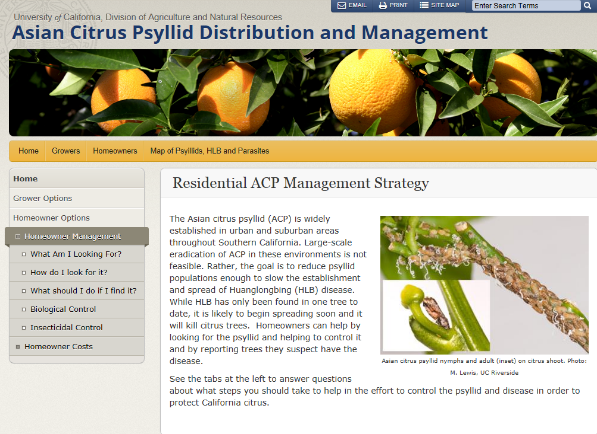 ACP HLB Website: www.ucanr.edu/sites/ACP

UC IPM Pest note for homeownershttp://www.ipm.ucdavis.edu/PMG/PESTNOTES/pn74155.html 

UCIPM Quick tip for homeownershttp://www.ipm.ucdavis.edu/QT/asiancitruscard.html
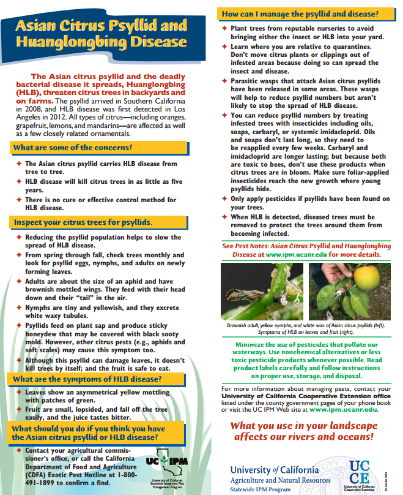 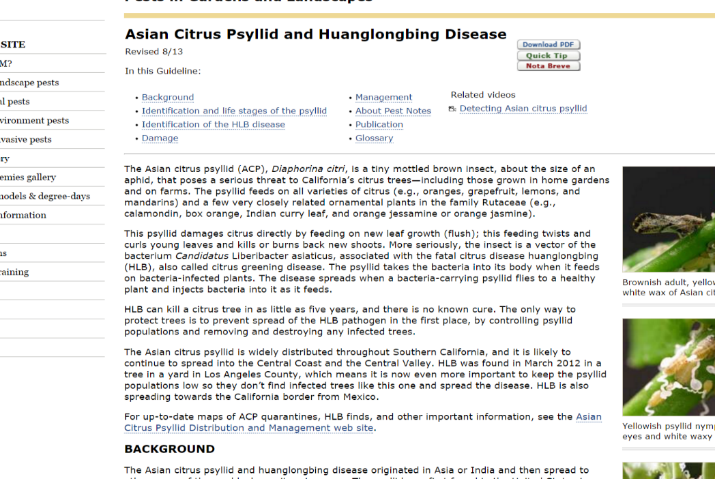 For an in-depth study of the psyllid and ACP in English, take the 
ANR Online Class on ACP for Master Gardeners http://class.ucanr.edu
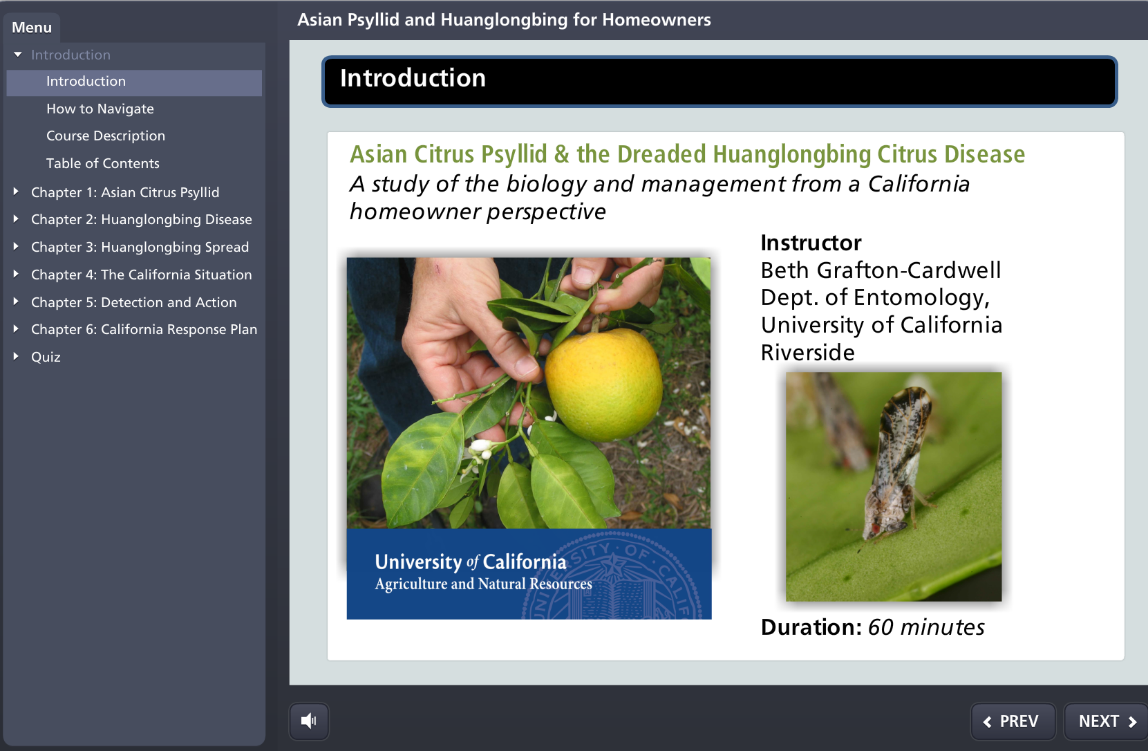